Фотоотчет
О проделанной работе в районном смотре-конкурсе «Новогодняя гостиная» 
с детьми, родителями группы «Ромашка»
и воспитателем: Смирновой Л.С.
2018г
, наконец-то
Новый конкурс поджидали, наконец о нем узнали.
Детям и родителям
сообщили,
          дети тут же предложили:
                        очень любят они снег, ну, а снега 
в группе нет...
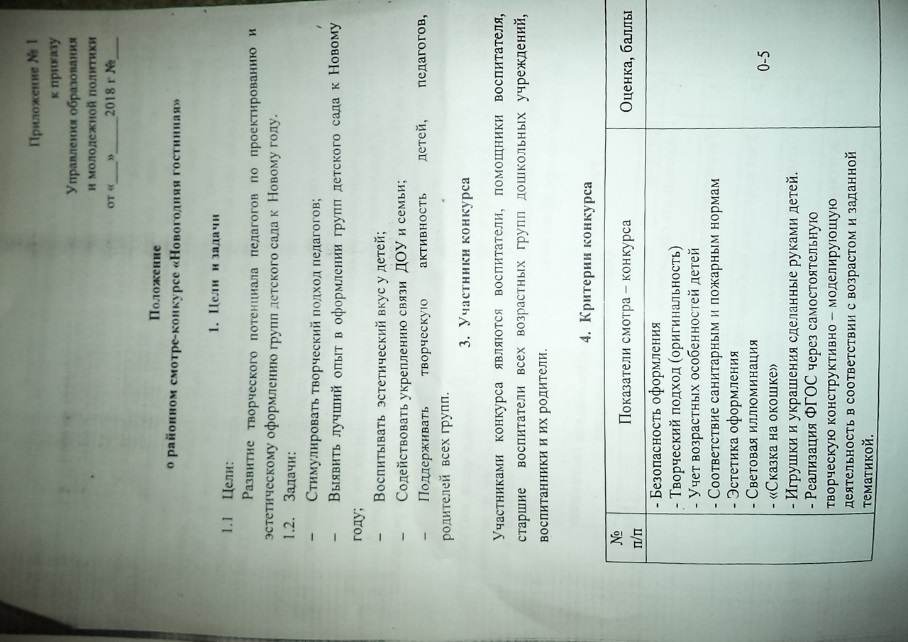 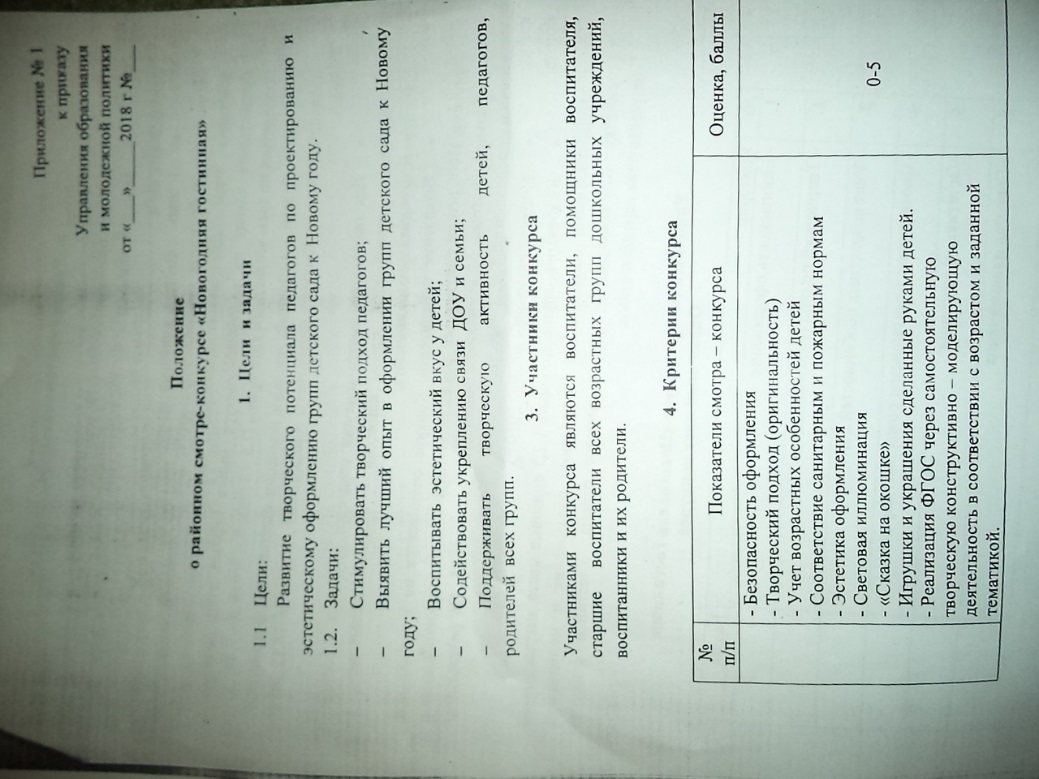 В саду и дома снежинки вырезали, группу нашу украшали. 
Появились снежинки, в группе - Зима: радуется, веселится в ней детвора.
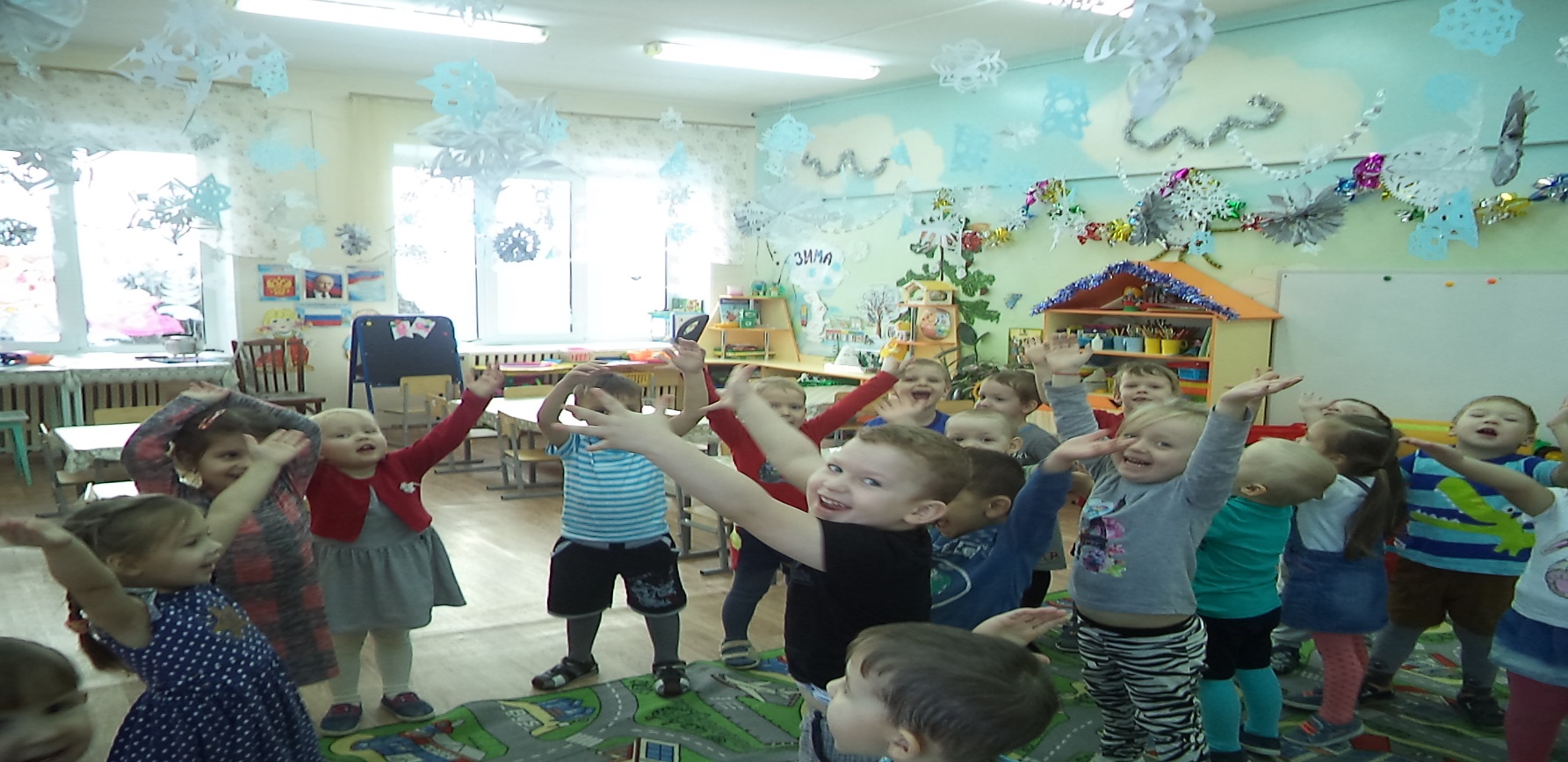 Новый год мы очень ждем: рисуем, клеим и поем
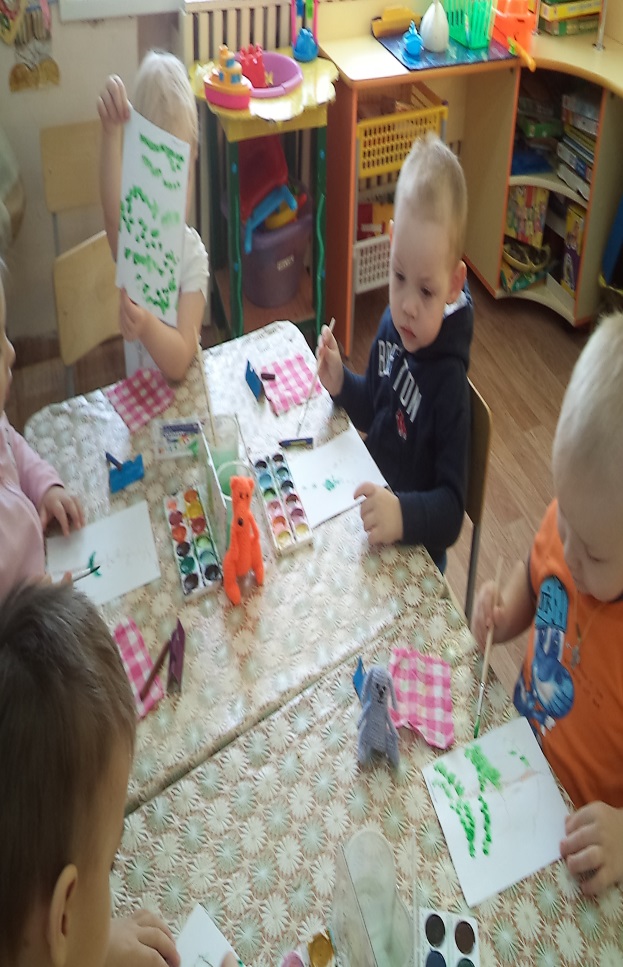 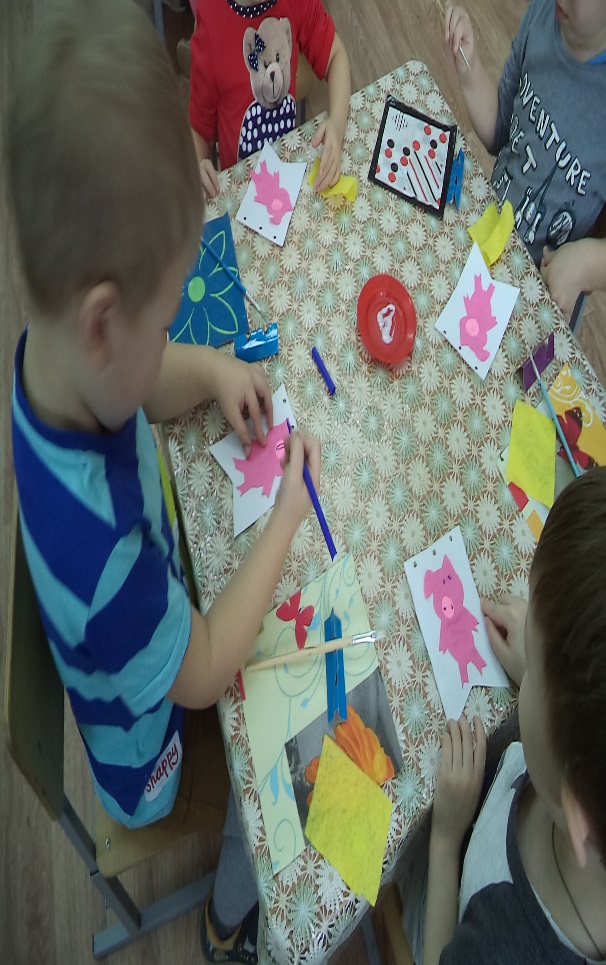 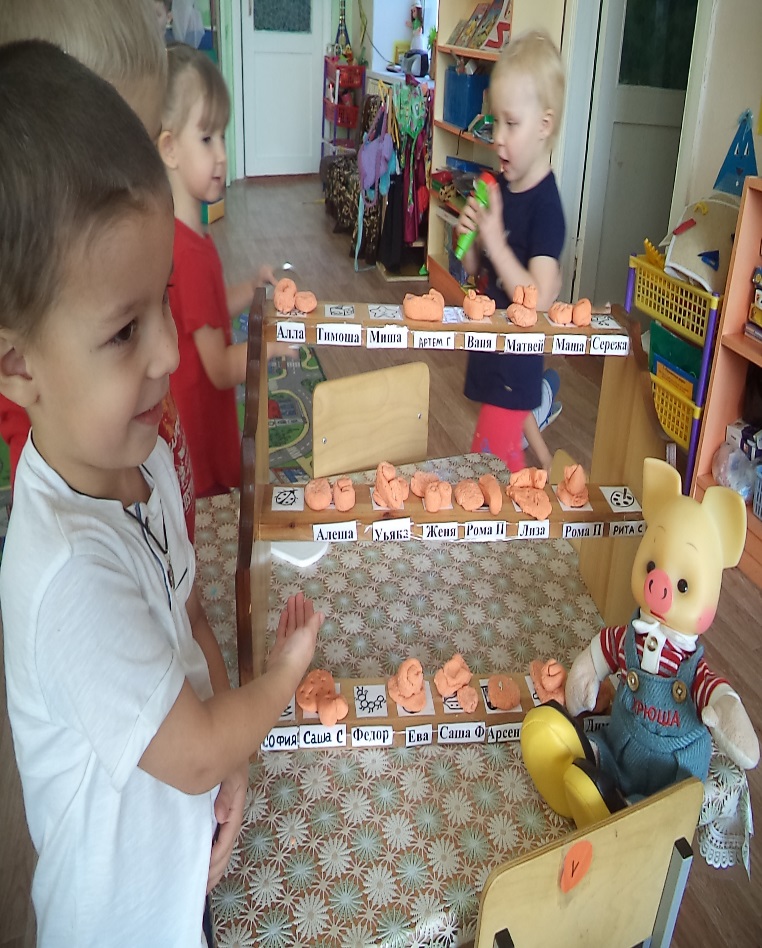 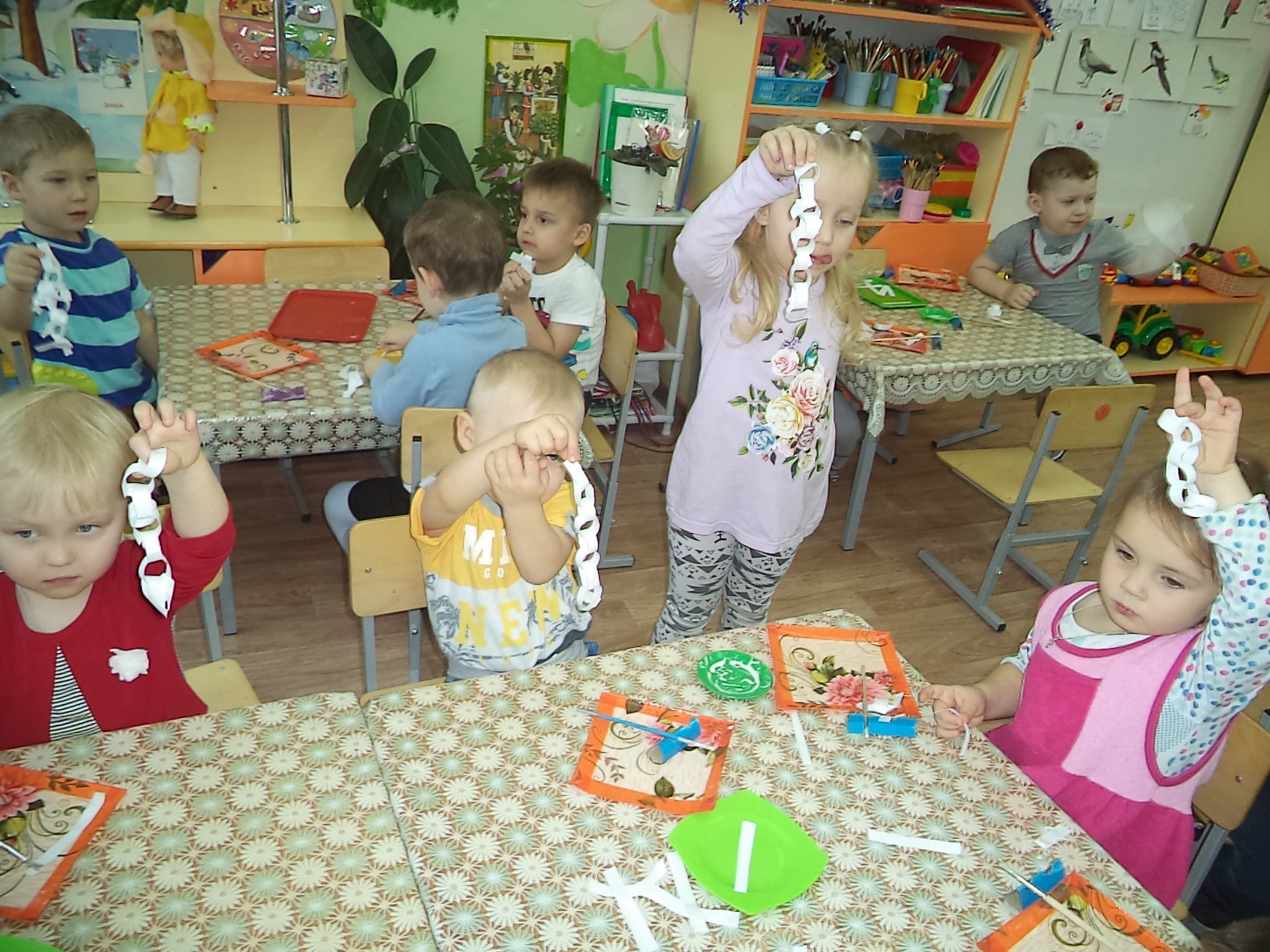 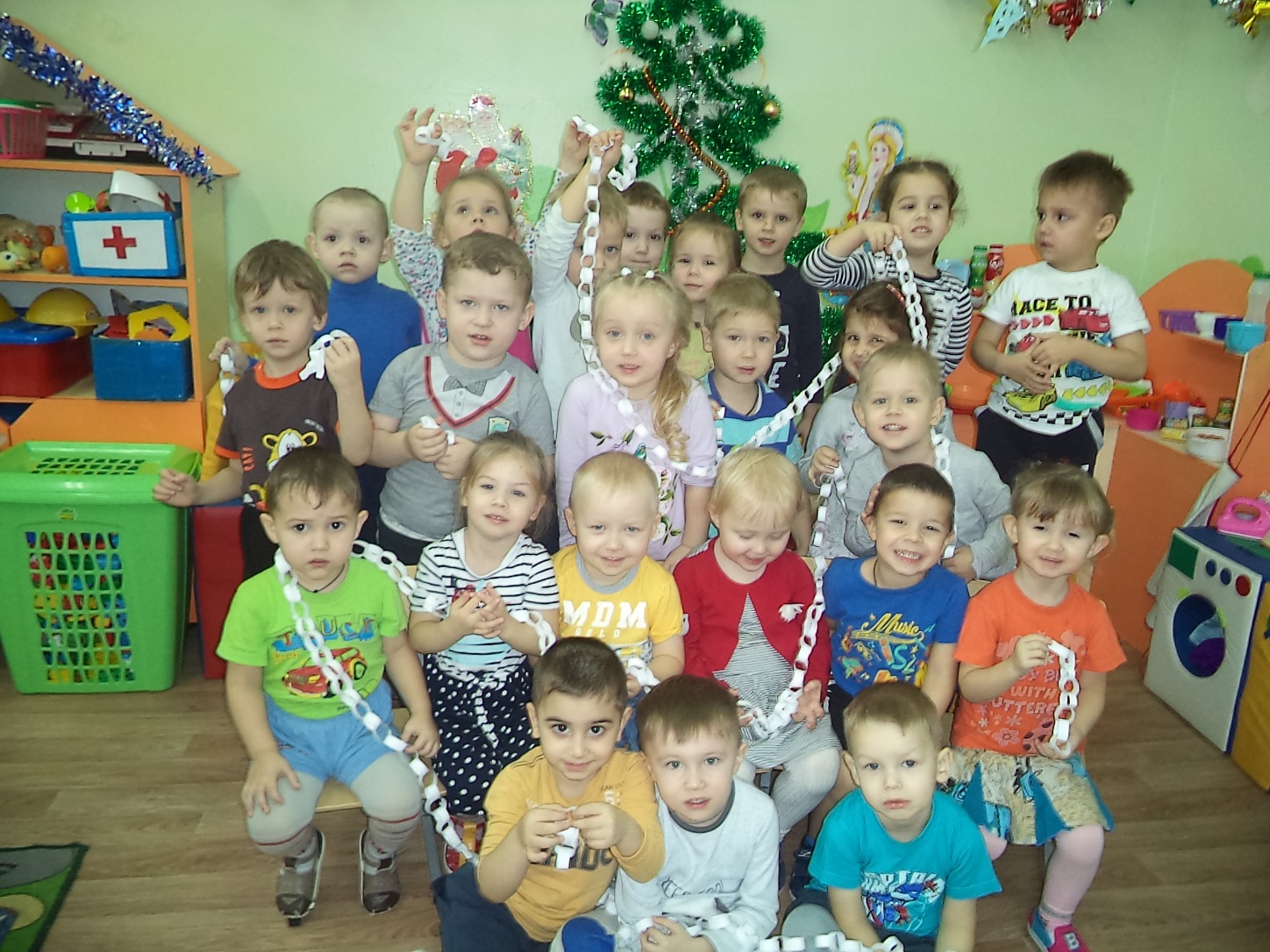 Лепим угощение-Хрюше, на удивление!
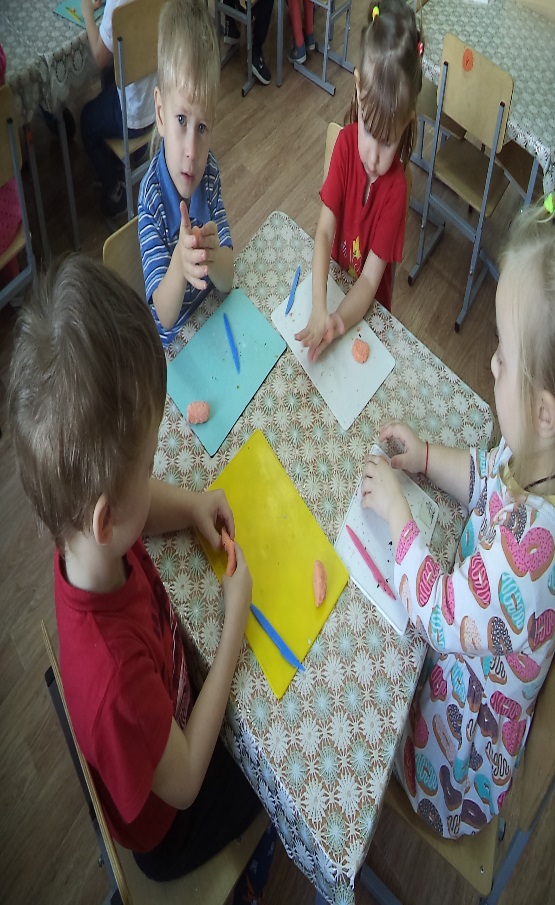 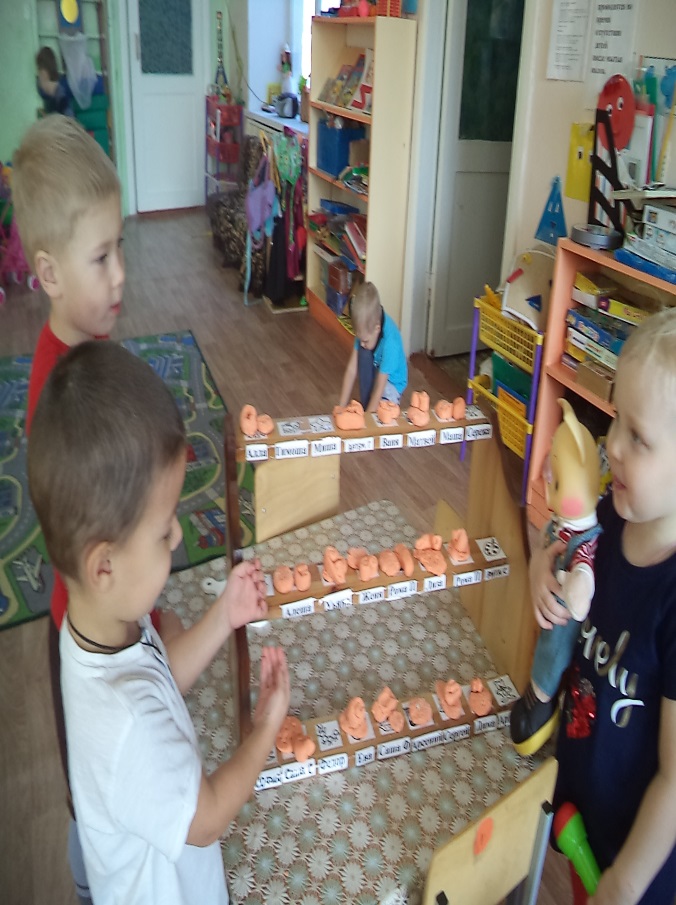 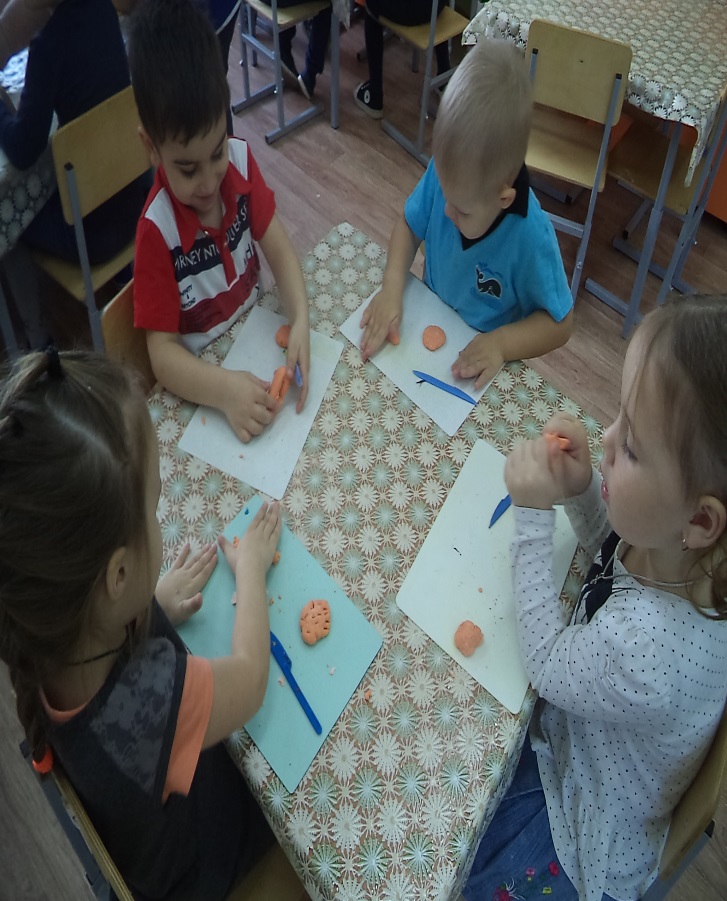 Желаем всем хорошего настроения!
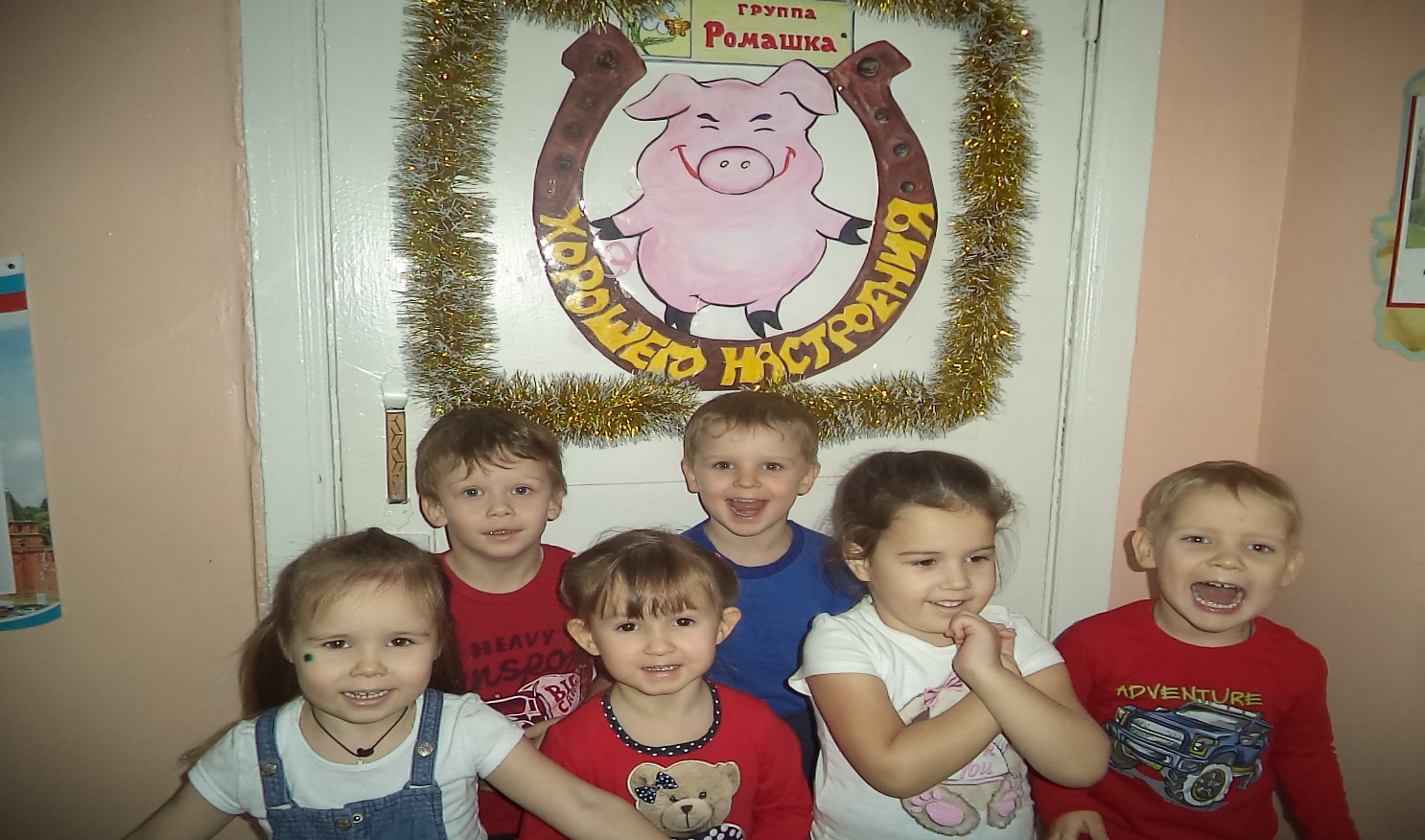 Писали дедушке Морозу письмо, думаем получит он вскоре его. В нем про мечты написали свои...Дедушка Мороз, любимый, в гости приходи!
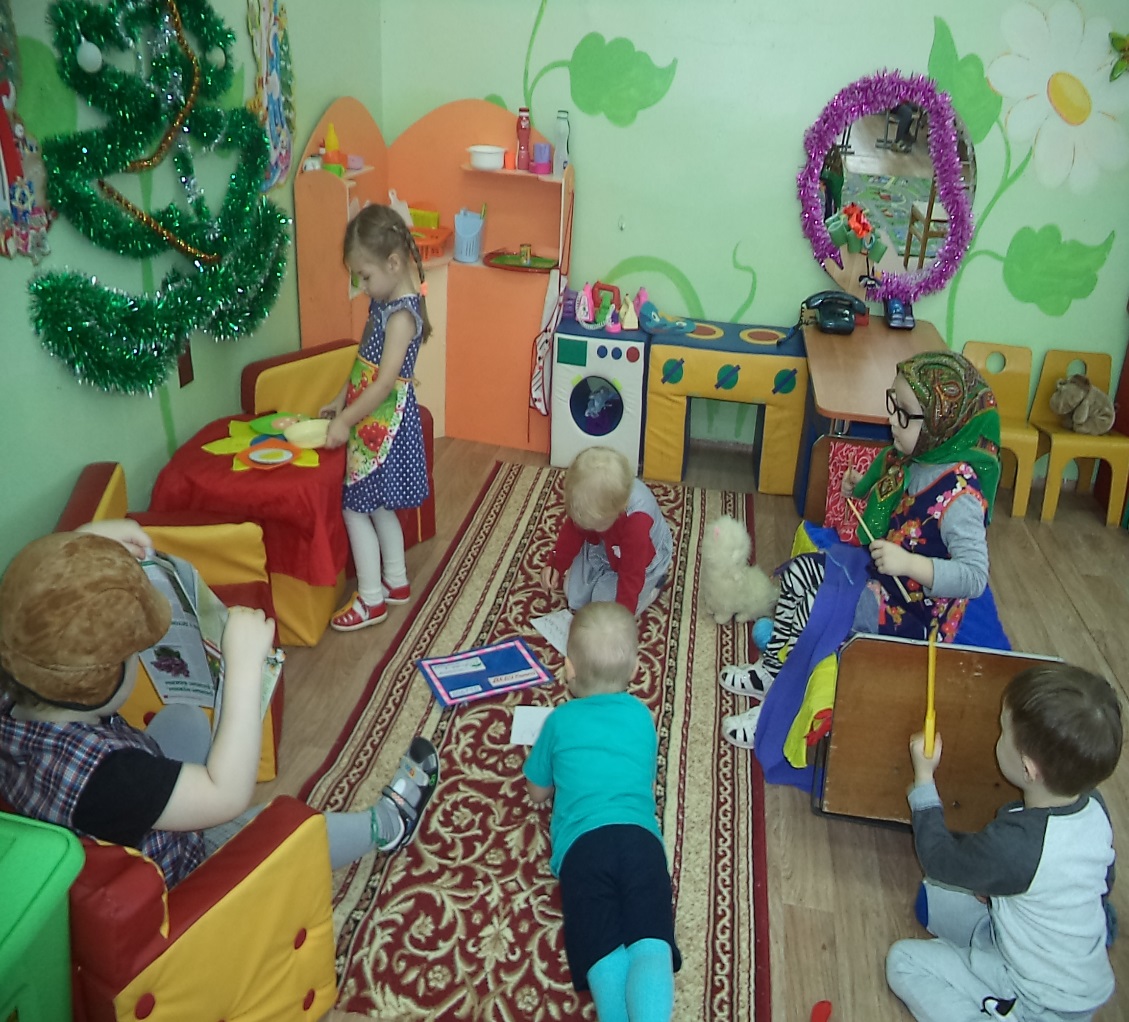 Вас, мы в группу приглашаем. Сказку увидать, вам, обещаем...
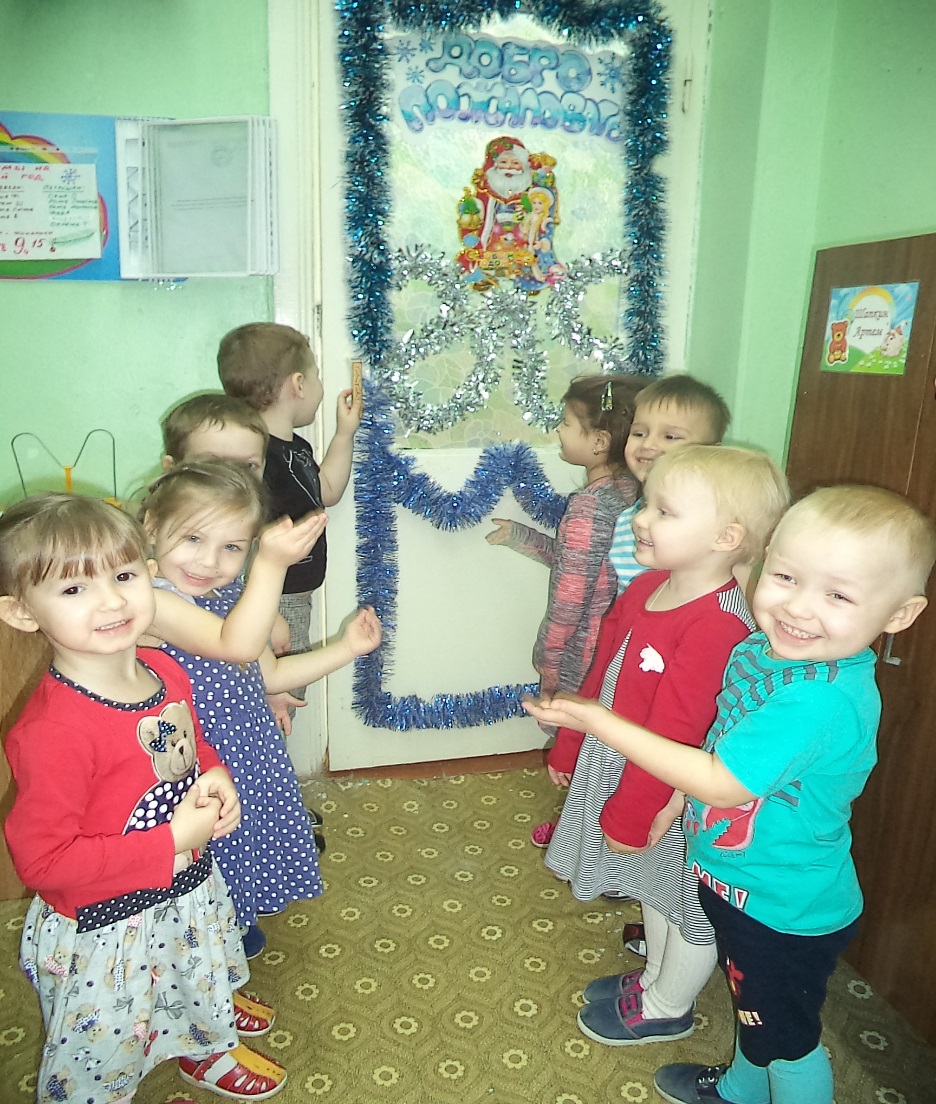 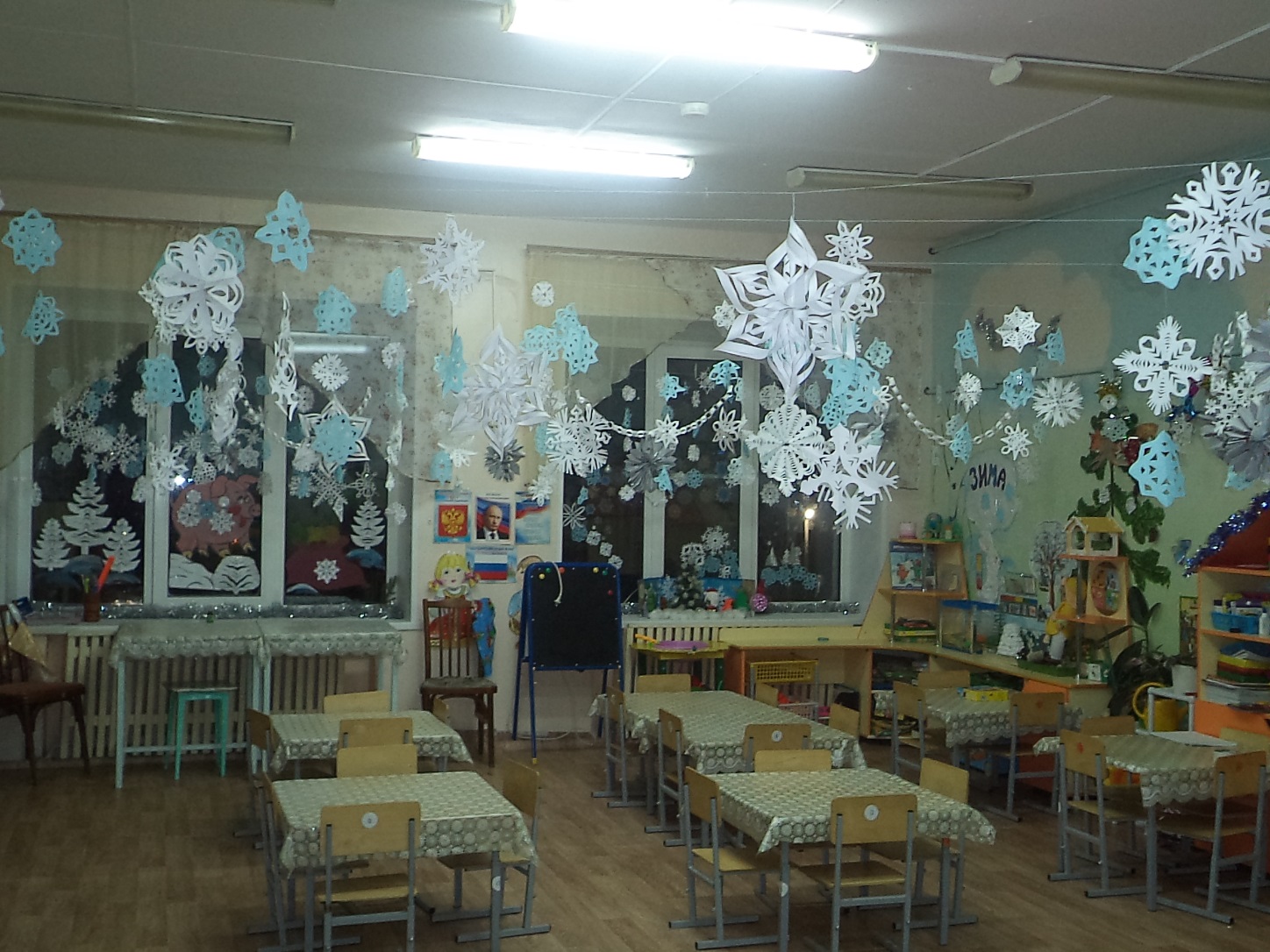 Заходите в гости к нам, очень рады будем вам.
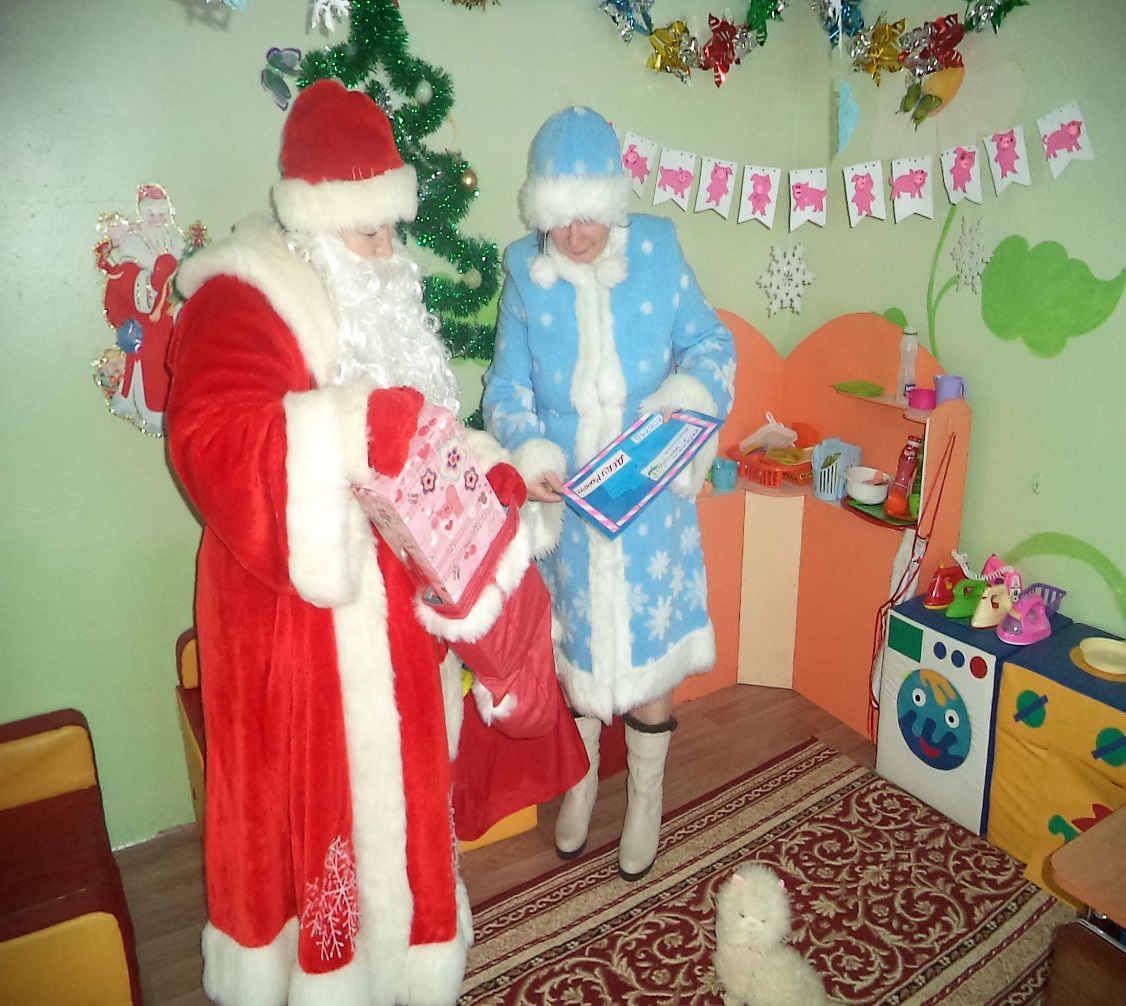 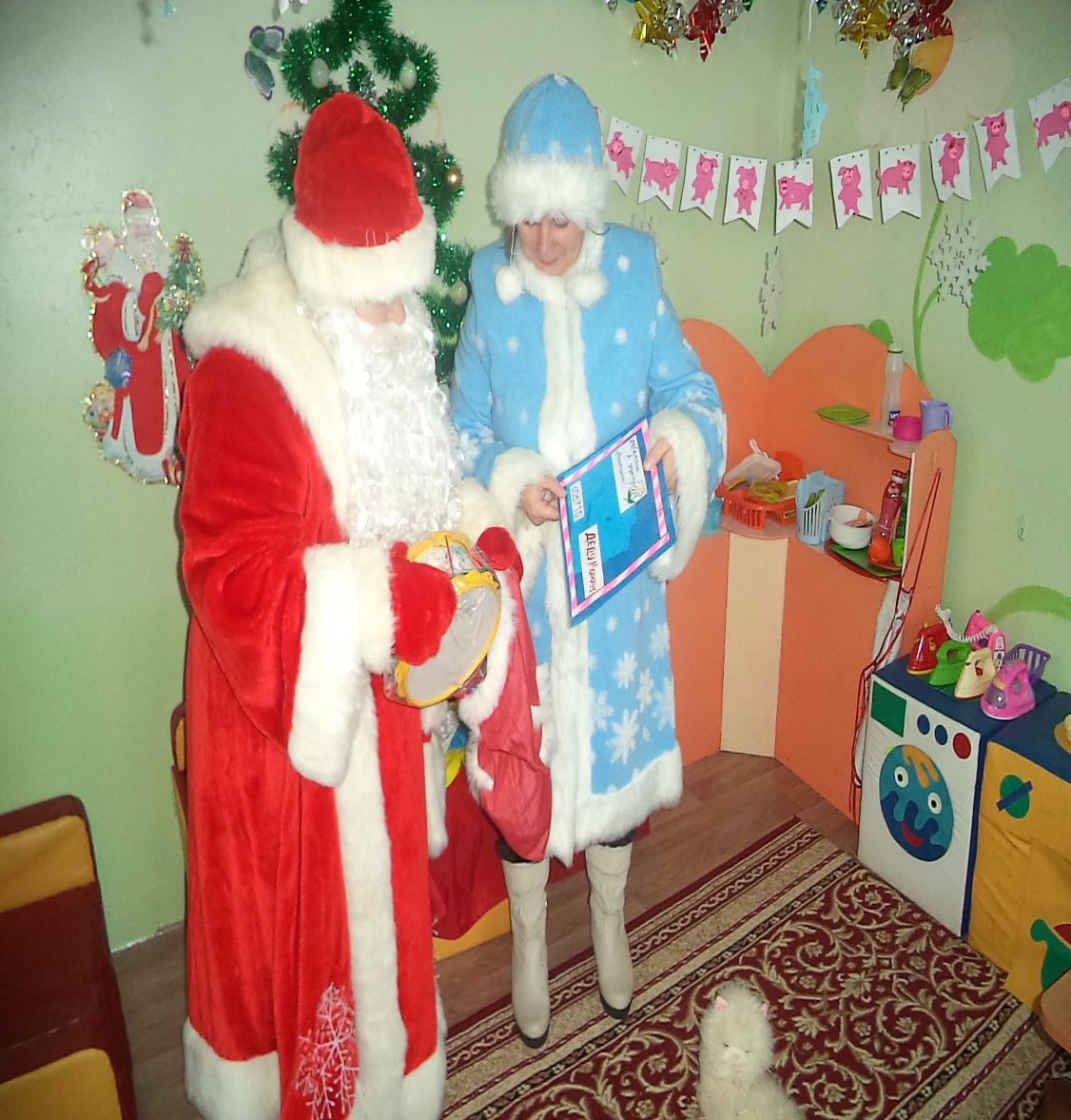 Показатели смотра конкурса:Безопасность оформления соблюдаем, гирлянду в присутствии взрослых включаем, и выключать не забываем!Творческий подход и оригинальность присутствует: снег есть! Кругом зима, осень отсутствует.Учёт возрастных особенностей +желание увидеть снег в группе соблюдены.Все эстетично и практично!Световая иллюминация есть.И сказка на окошке новая немножко: зимняя про колобок, возвратился к ёлке, вот!Игрушки и украшения старались делать сами, сначала мы учились-оцените сами.Про реализацияю ФГОС  и Новый год не забывали, в игру сюжетную играли.ЖЕЛАЕМ ЗДОРОВЬЯ, УСПЕХОВ,СЧАСТЬЯ, УДАЧИ, ХОРОШЕГО НАСТРОЕНИЯ В ПРИДАЧУ!
СПАСИБО 
ЗА ВНИМАНИЕ!
С НАСТУПАЮЩИМ
НОВЫМ 2019 годом!